Час весёлой грамматики
помидор
а
е
помидор
СТРАНА СЛОВАРНЫХ СЛОВ
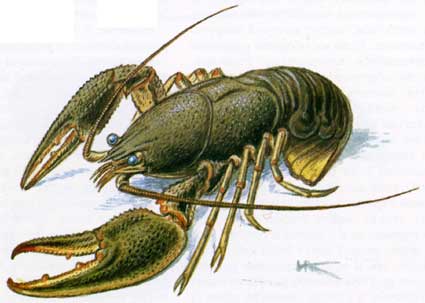 ЗАВТРАК
Приеду завтра,
Привезу завтрак.
На завтрак- рак.
Кричи: «Ура!»
МЕДВЕДЬ
А медведь наоборот,
Петь не любит,
любит мёд.
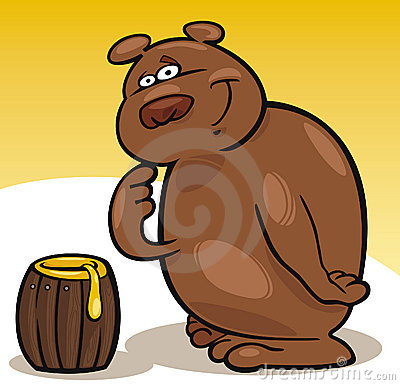 корова  
Чтоб не обиделась корова,
 И не прокисло молоко,
 Мы оба этих трудных слова 
Напишем в корне с буквой-о
ПЕТУХ
Петуха спросили дети,
Почему зовут вас Петей?
Так ответил Петя детям:
«Хорошо умею петь я!»
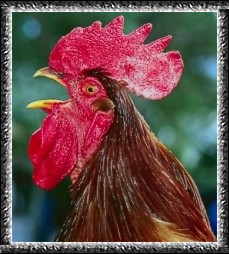 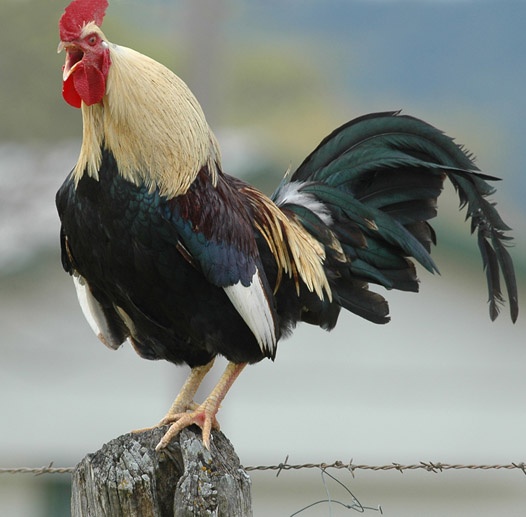 Петя, рыженький петух!
У тебя прекрасный слух.
Только на рассвете
Не буди нас, Петя!
Что за ли ? Что за мон ? В звуках нету смысла.Но едва шепнут: Лимон…- Сразу станет кисло.
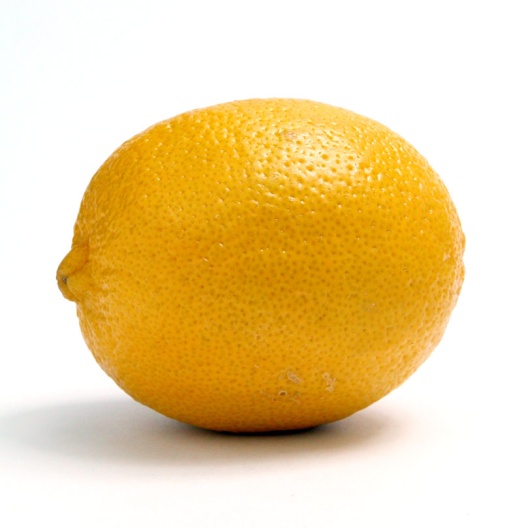 Шёл дождь. 
Стучали капельки:кап-кап.
Как только кап-кап-кап звучало,
капуста сразу подрастала.
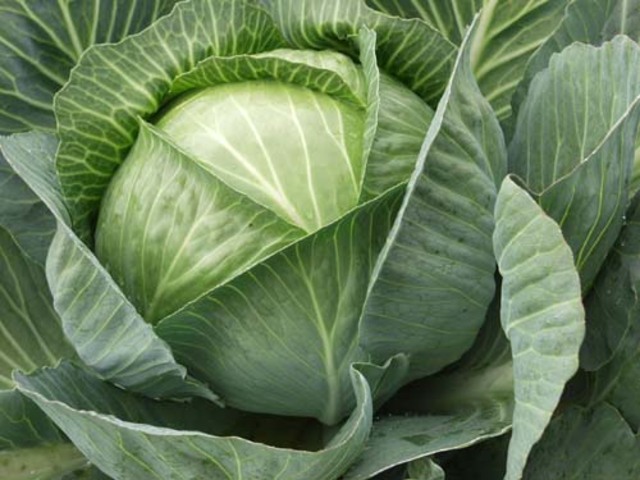 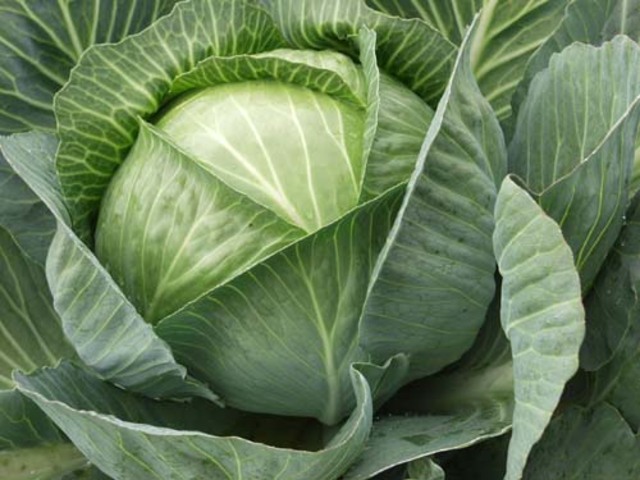 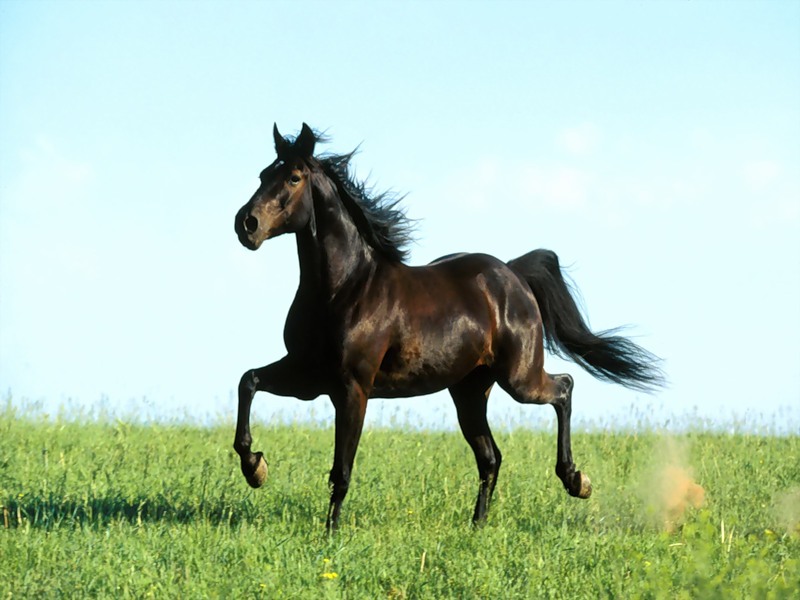 КИ
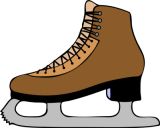 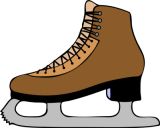 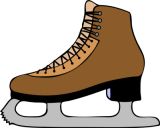 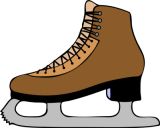 КОНЬКИ
ПЕНАЛ
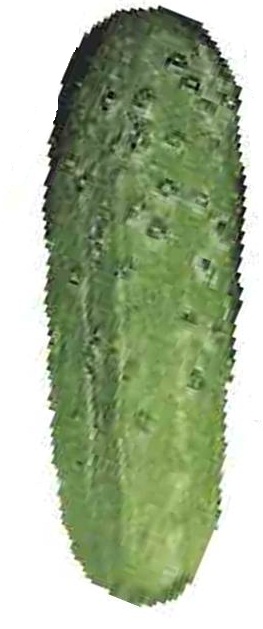 ГУРЕЦ
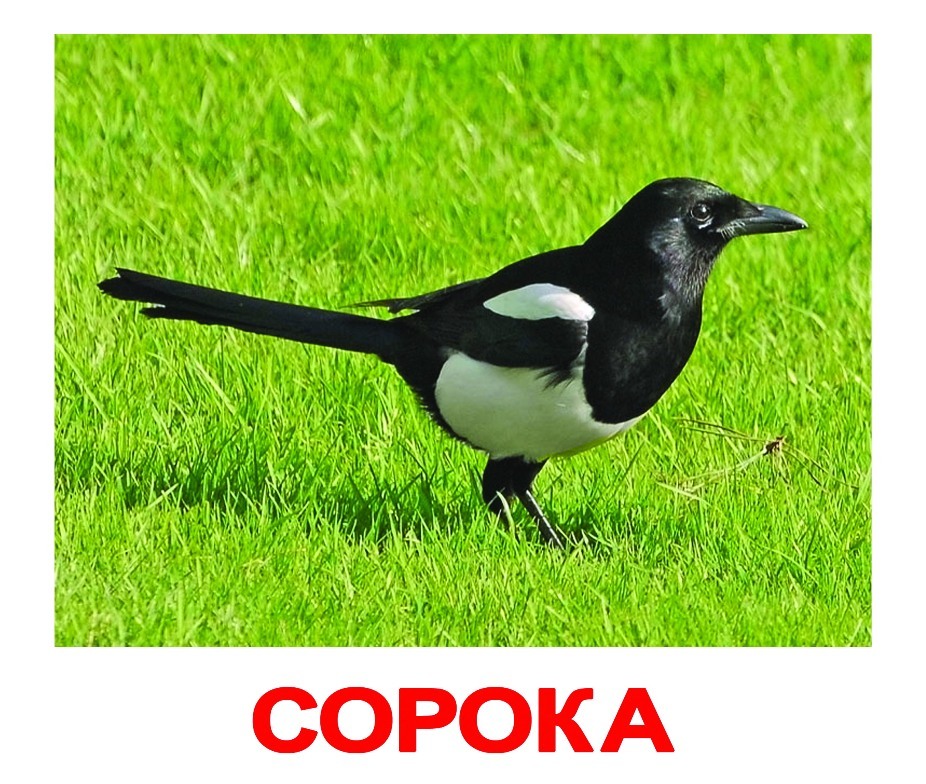 СОРОКА
СОРОКА
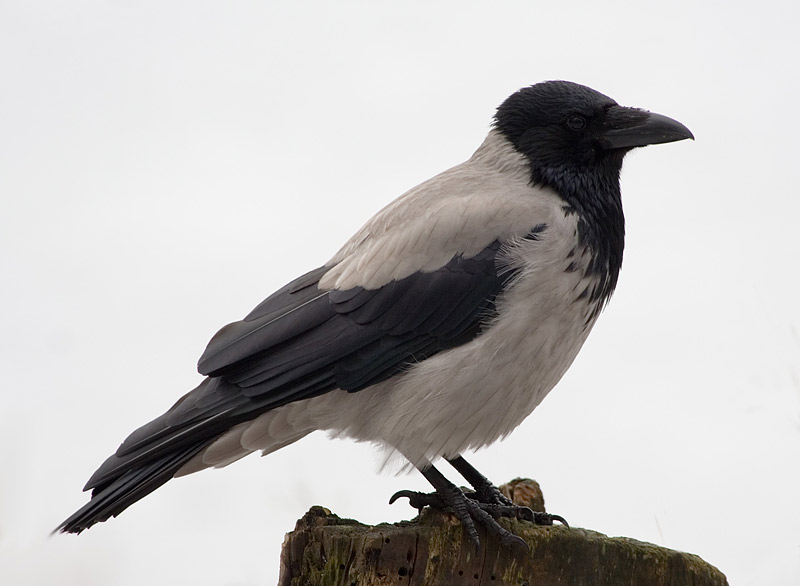 ворона
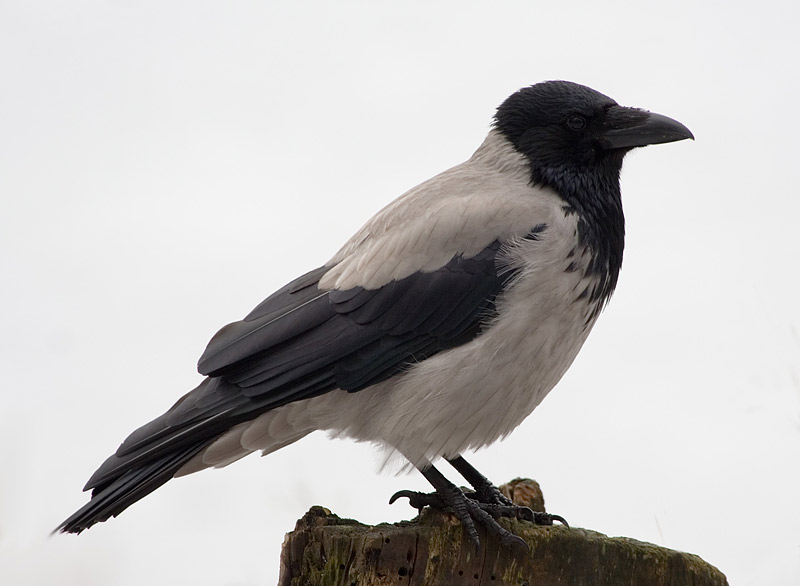 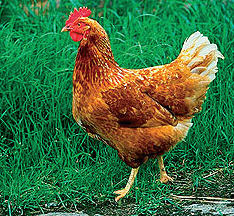 К..ртина,к..мната,к..рова,    к..ртофель,к..рандаш, к..ньки.
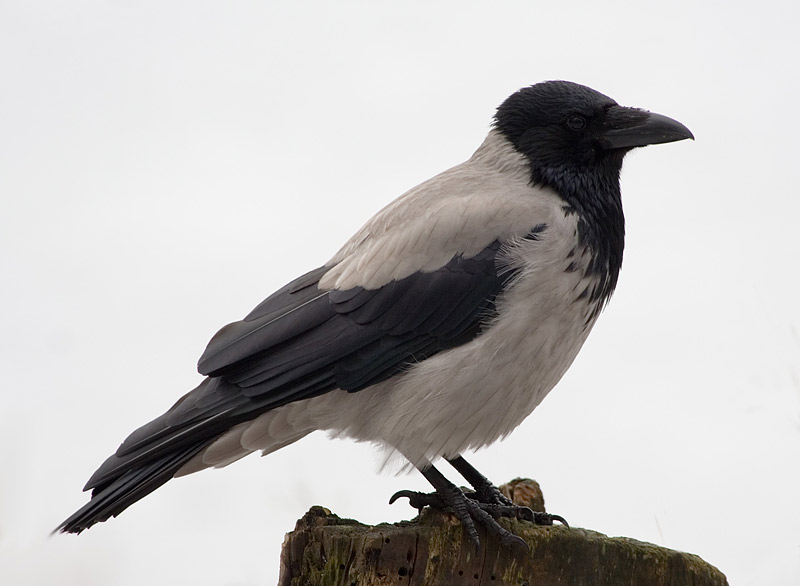 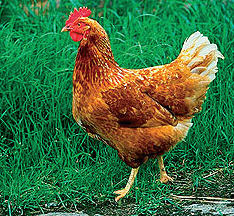 картина
комната
корова
картофель
карандаш
коньки
картина
карман
картон
картофель
карандаш
Картофель –кар! кар! -вкусный картофель! каркает ворона.
ква
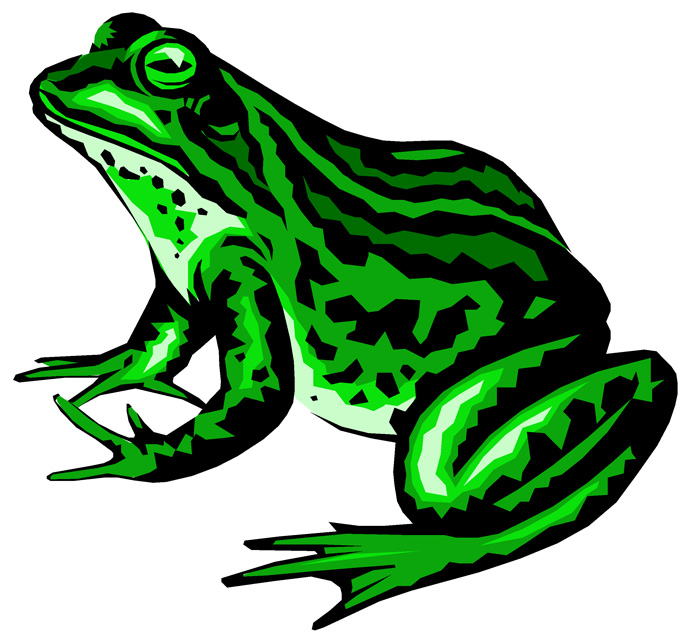 МОСКВА
КВАРТИРА
ПОМИДОР
РЕБЯТА
ДОРОГА
РОДИНА
СОРОКА
столица
ОДНАЖДЫ
ВОСЕМЬ
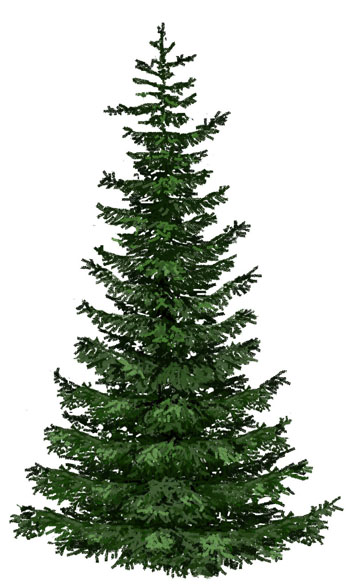 КАРТОФЕЛЬ
УЧИТЕЛЬ
МЕБЕЛЬ
ПОНЕДЕЛЬНИК
УЧИТЕЛЬНИЦА
СТН          БРЗ
ДВЧК    РССКЙ
С Т К Н
СТАКАН
Д В Ч К
ДЕВОЧКА
Б Р З
БЕРЁЗА
Р СС К Й
РУССКИЙ
1.Рита, омут, санки, светофор, иглы, якорь.






2.Маша, орех, свечка, капуста, варежки, алый.
рОССИЯ
москва
Главные слова важны.
 С буквой о они дружны !
1.морковь,капуста, ладонь.
2.Девочка,мальчик,молоко.
МОРОЗ
МАШИНА
тетрадь
МАлина
УЧЕНИК
1.НЯ  РЕВ  ДЕ
ДЕРЕВНЯ
ДА  О  ДЕЖ
ОДЕЖДА
2.ЧИ  ТЕЛЬ  У
УЧИТЕЛЬ
ФА  АЛ  ВИТ
АЛФАВИТ
КОЛБАСА
5 2 3 4 1 6
СОБАКА
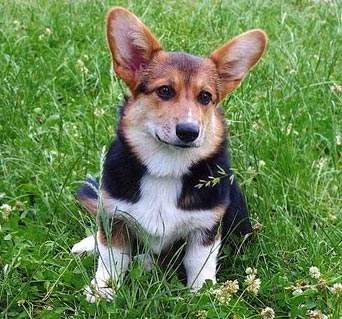 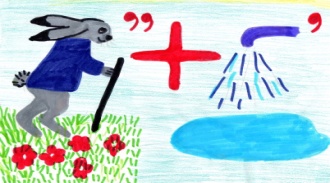 Завод
ЯЫ -
ЯЗЫК
АРБУЗ
АУ -
ЕУЫ -
ДЕЖУРНЫЙ
УЕИ -
УЧЕНИК
ЕОА -
ДЕВОЧКА
ОУА -
ПОСУДА
АЕА -
ТАРЕЛКА
ЕЁА -
БЕРЁЗА
ЯОА -
ЯГОДА
ОАА -
ЛОПАТА